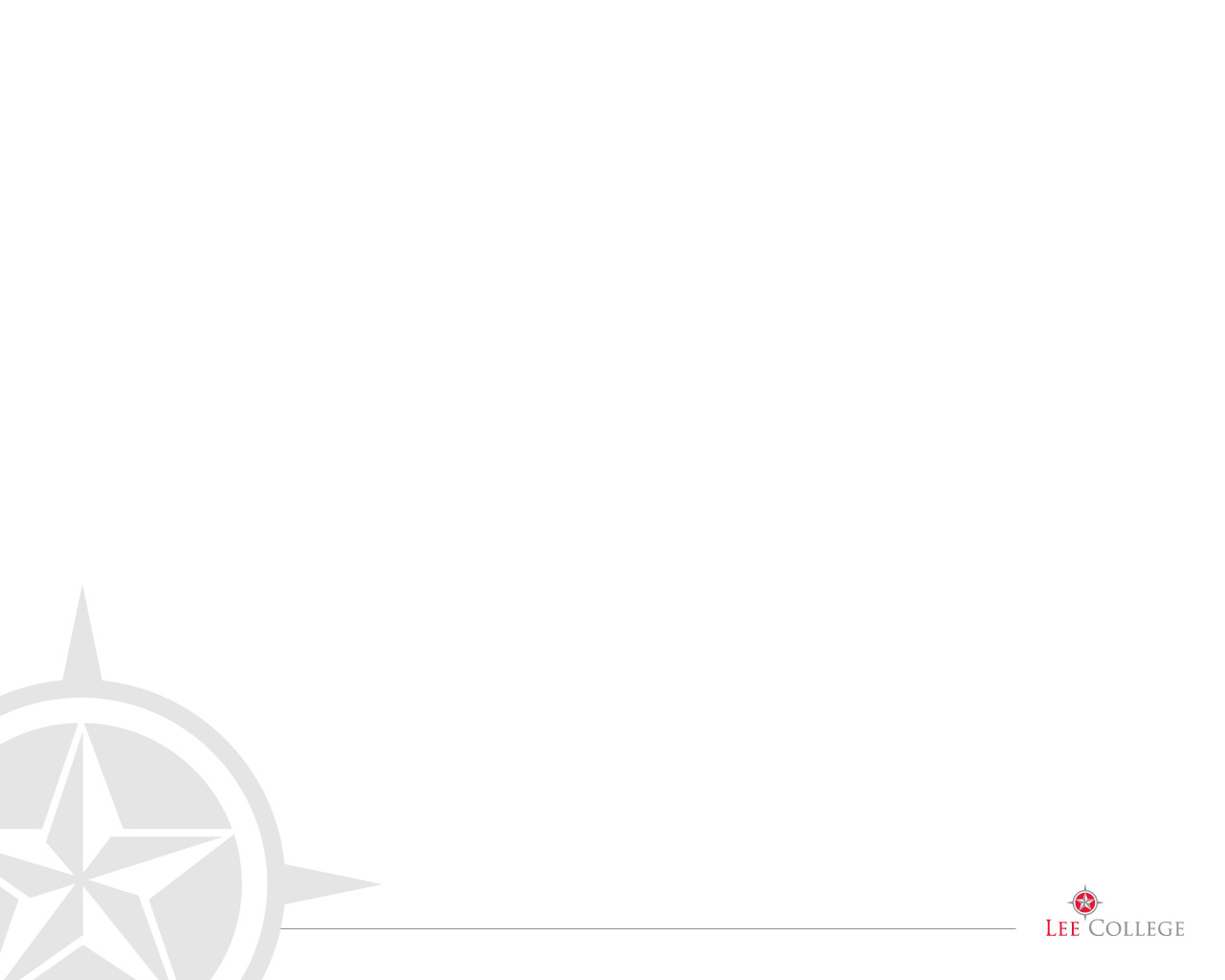 Channell Cook, M.S., M.S.
and
Laura Lane-Worley, Ph.D., LMSW, M.Ed.
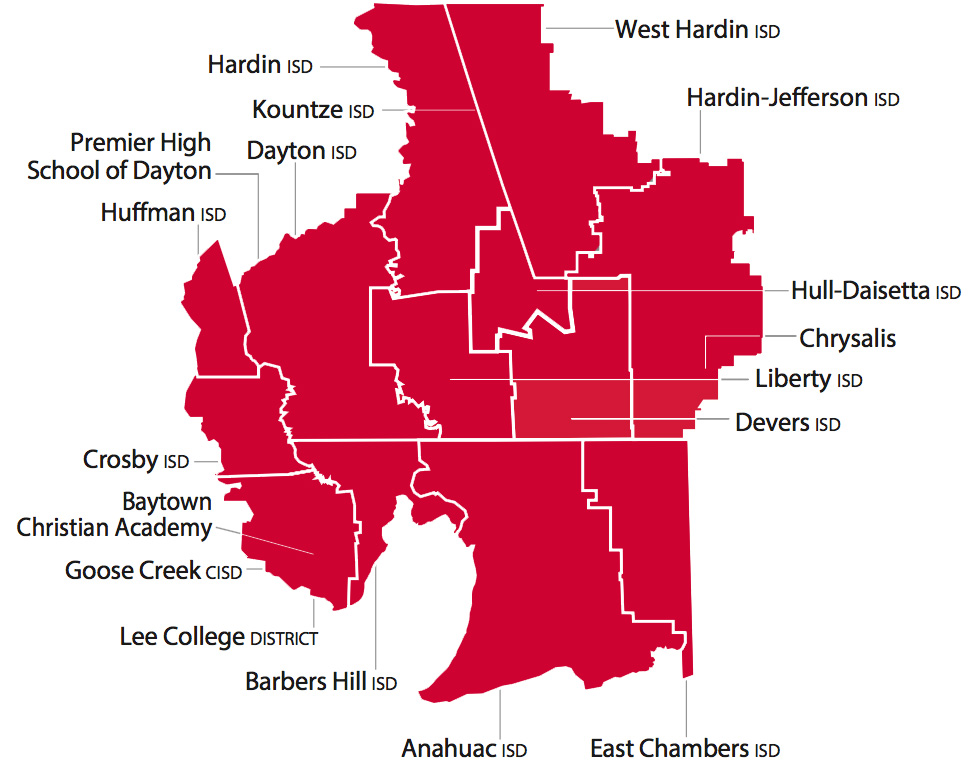 Middle size comprehensive community college (8,000+ enrollment)
Offers Associate degree and certificate programs
Associates in Arts
Associates in Science
Associates in Applied Science
Certificates
Hispanic Serving Institution (H.S.I.)
Geographic Service Area of more than 220,000 residents
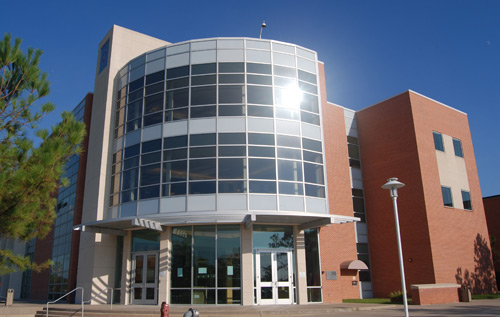 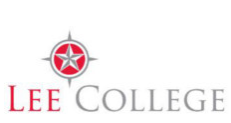 2
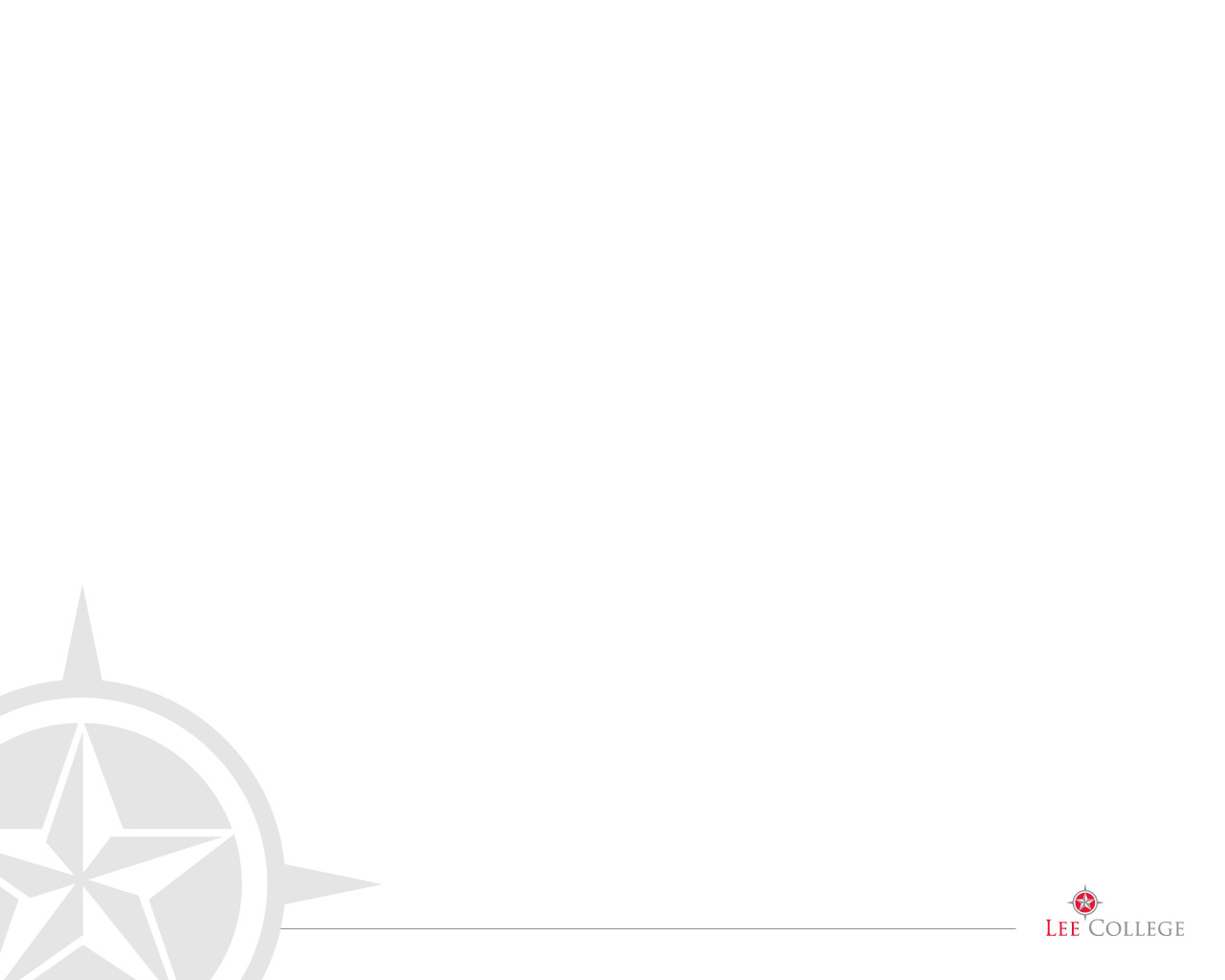 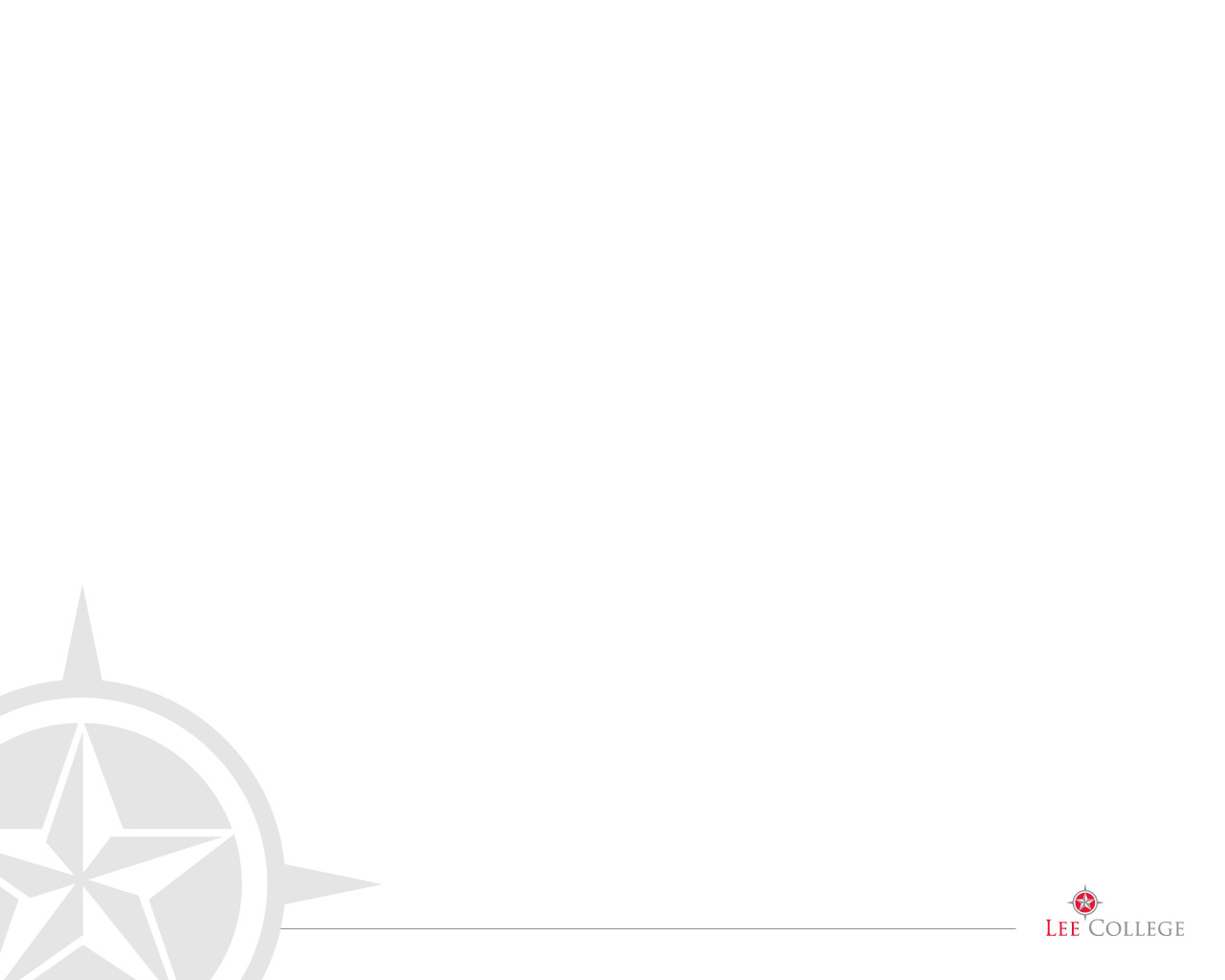 Community of Online Learning and Teaching
Four Cohorts of QM Teaching Online Certified faculty
Course redesign requirement
Vacant Instructional Designer position since August 2019
New College President January 2020
75% face to face classes
Requirement of class syllabi and gradebook for all classes in LMS
Instructional Continuity Planning Taskforce – March 11, 2020
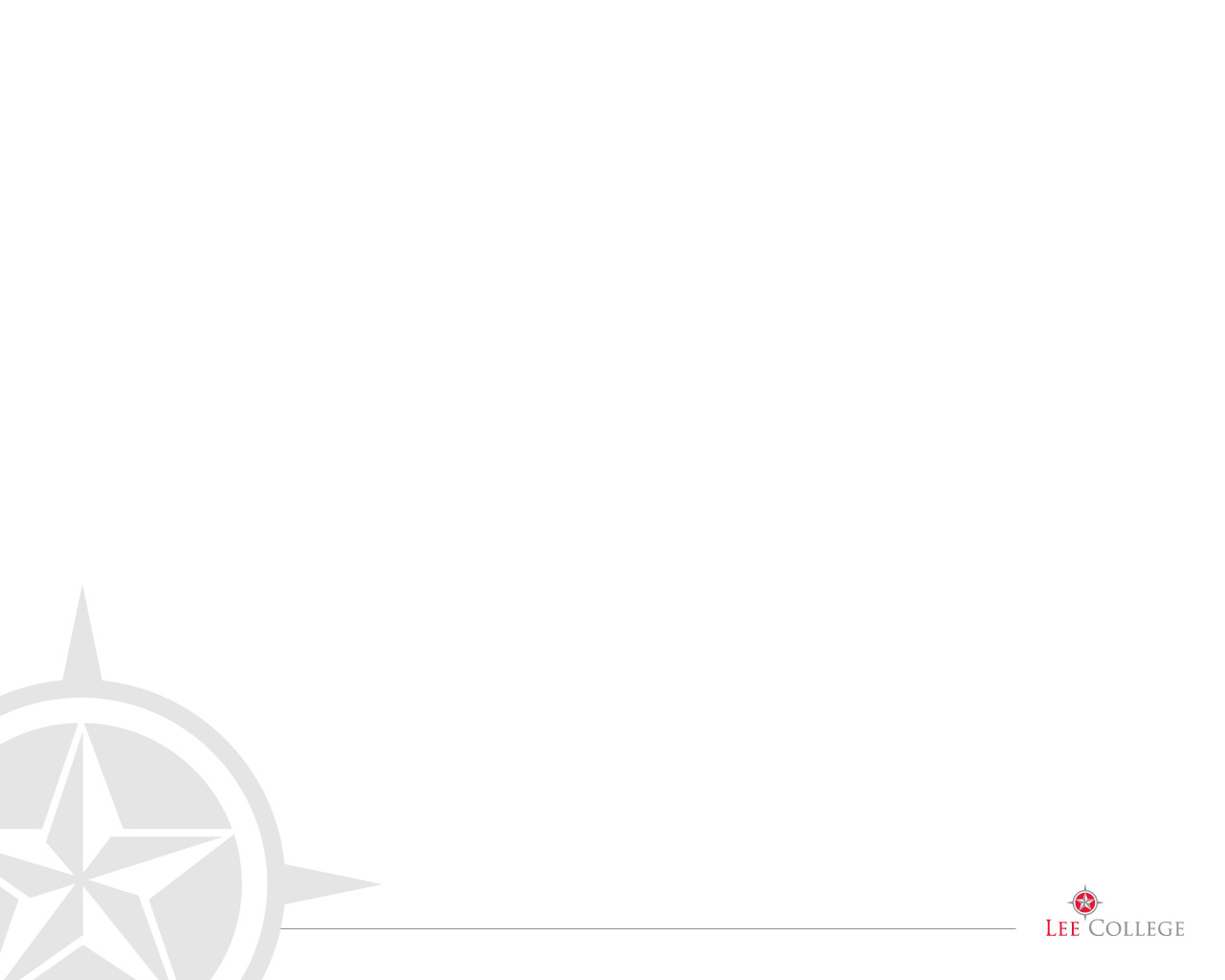 81 Quality Matters Teaching Online Certification
28 Locally trained – Teaching Online Certified
50 Blackboard trained only
300 faculty (dual credit, adjunct, Huntsville, full-time) with no training
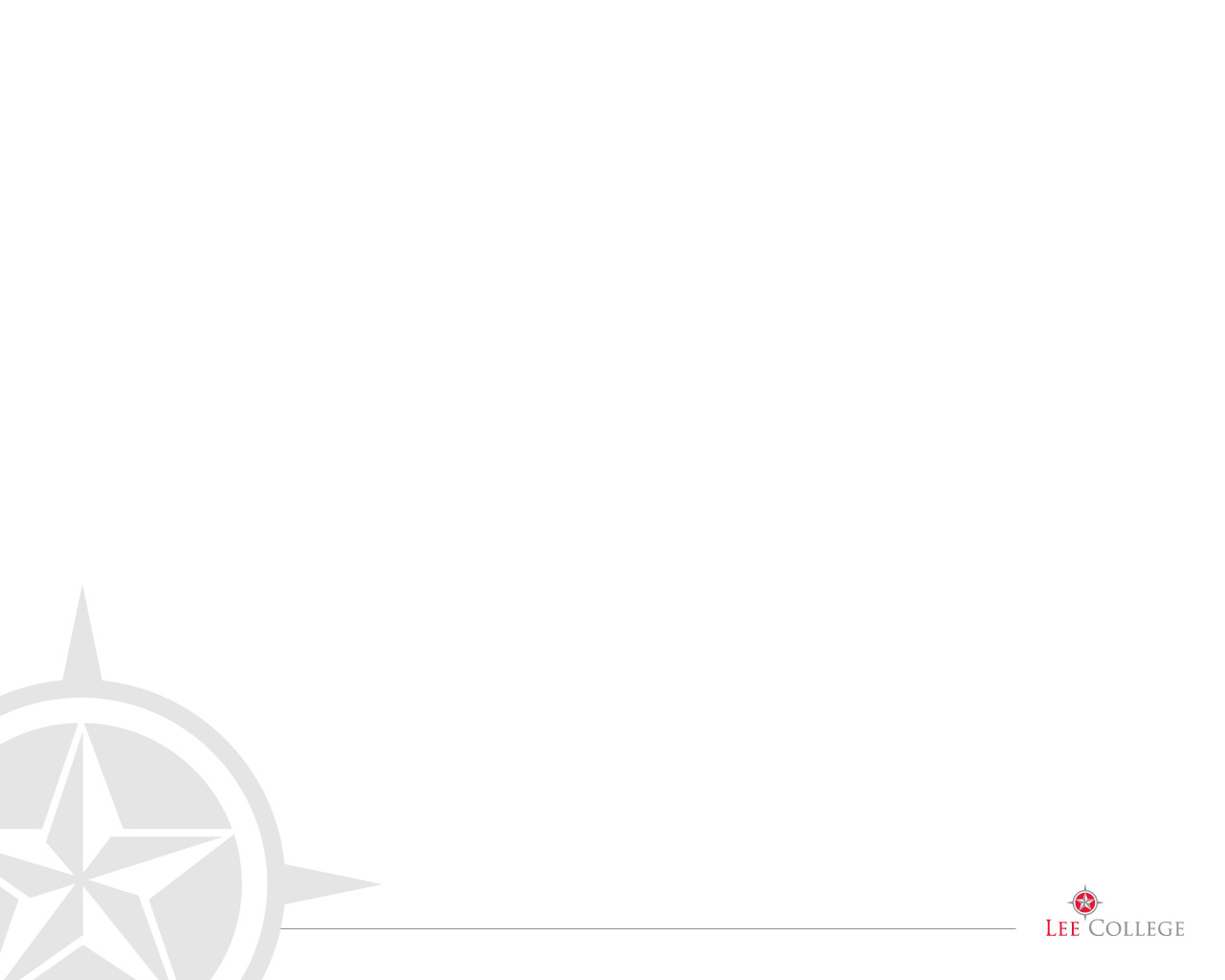 5 days, 80 hours, 291 faculty trained.
Essential training topics
Blackboard Basics 
Blackboard Collaborate Ultra
Advanced Blackboard Skills 
Open Labs with QM-TOC facilitators
Adopted the Whatever it Takes Mantra
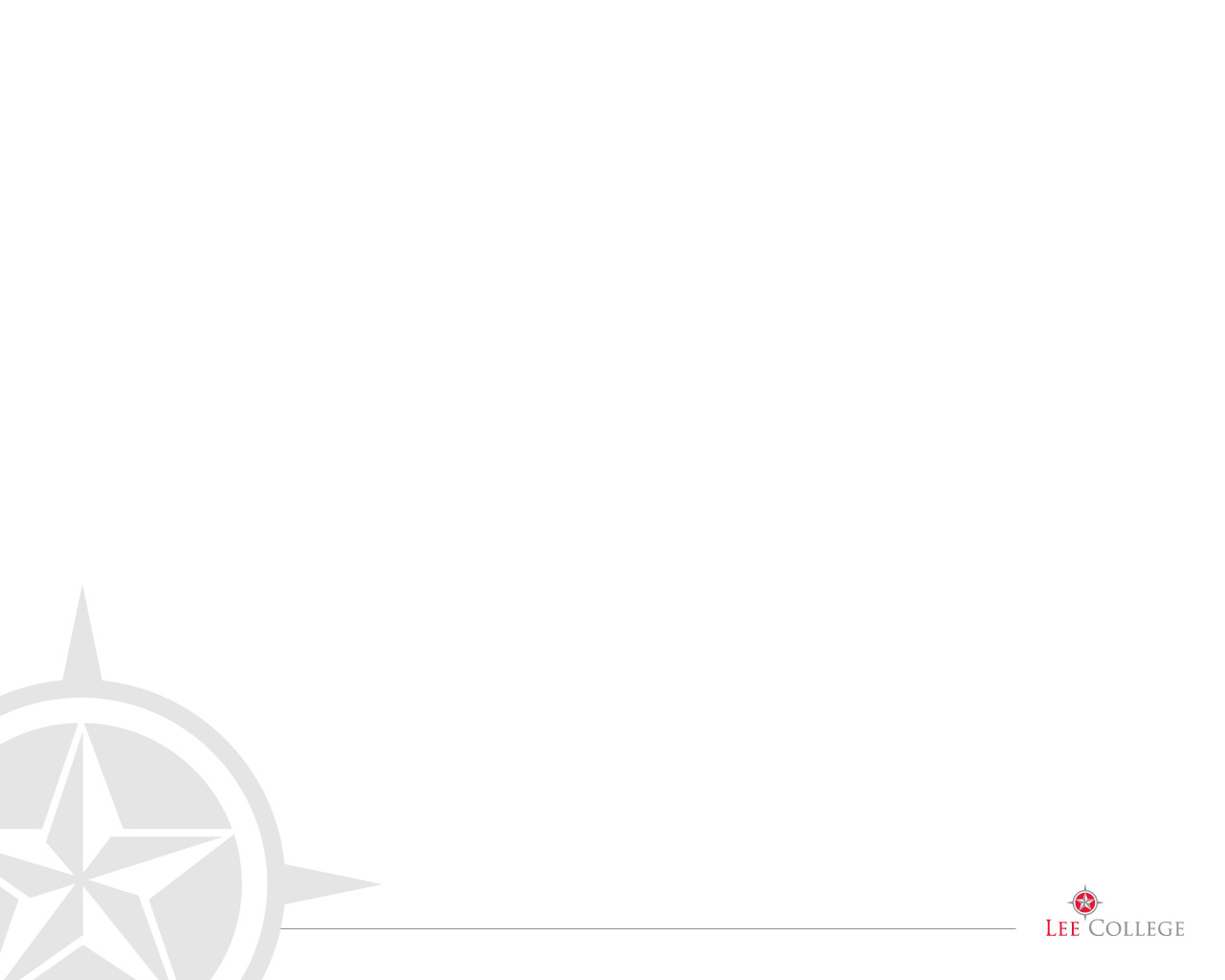 Distance Education (DE) Committee and DE Handbook
Changes were needed. 
Teaching Online – Voluntary with best practice recommendations
Inconsistency in training. 
Emergency Response Taskforce Created
Timeline Acceleration
Adaptation for a Variety of Learners 
Increased focus on QM best practices
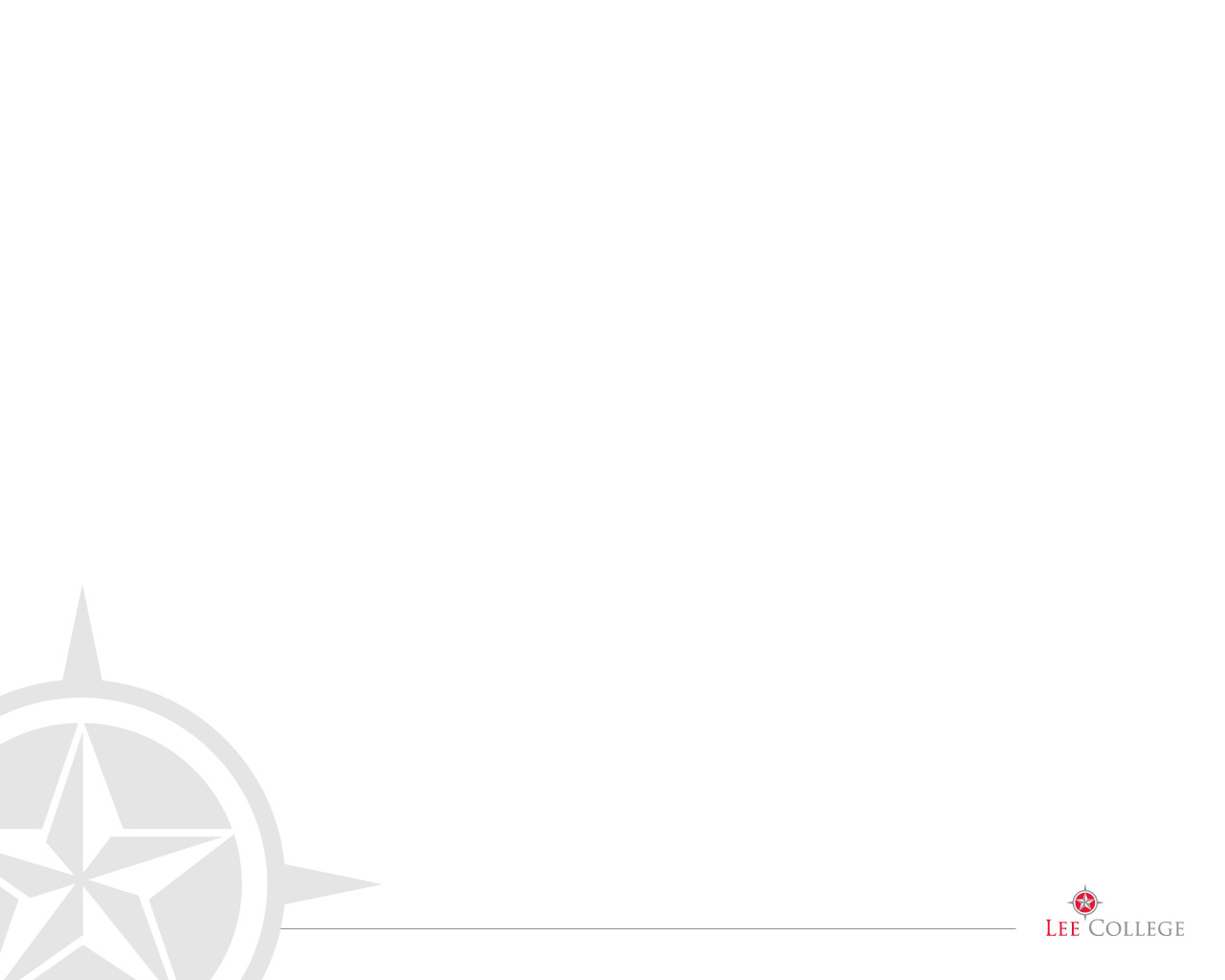 6 Week Timeline
Team Facilitation
Real Time Goals and Feedback 
Topics:
Introductory and Course Expectations
Learning Objectives 
Activities, Tools, and Technology
Instructional Materials 
Assessment and Measurements
Learner Support, Accessibility, and Usability. 
Campus Wide Mandate
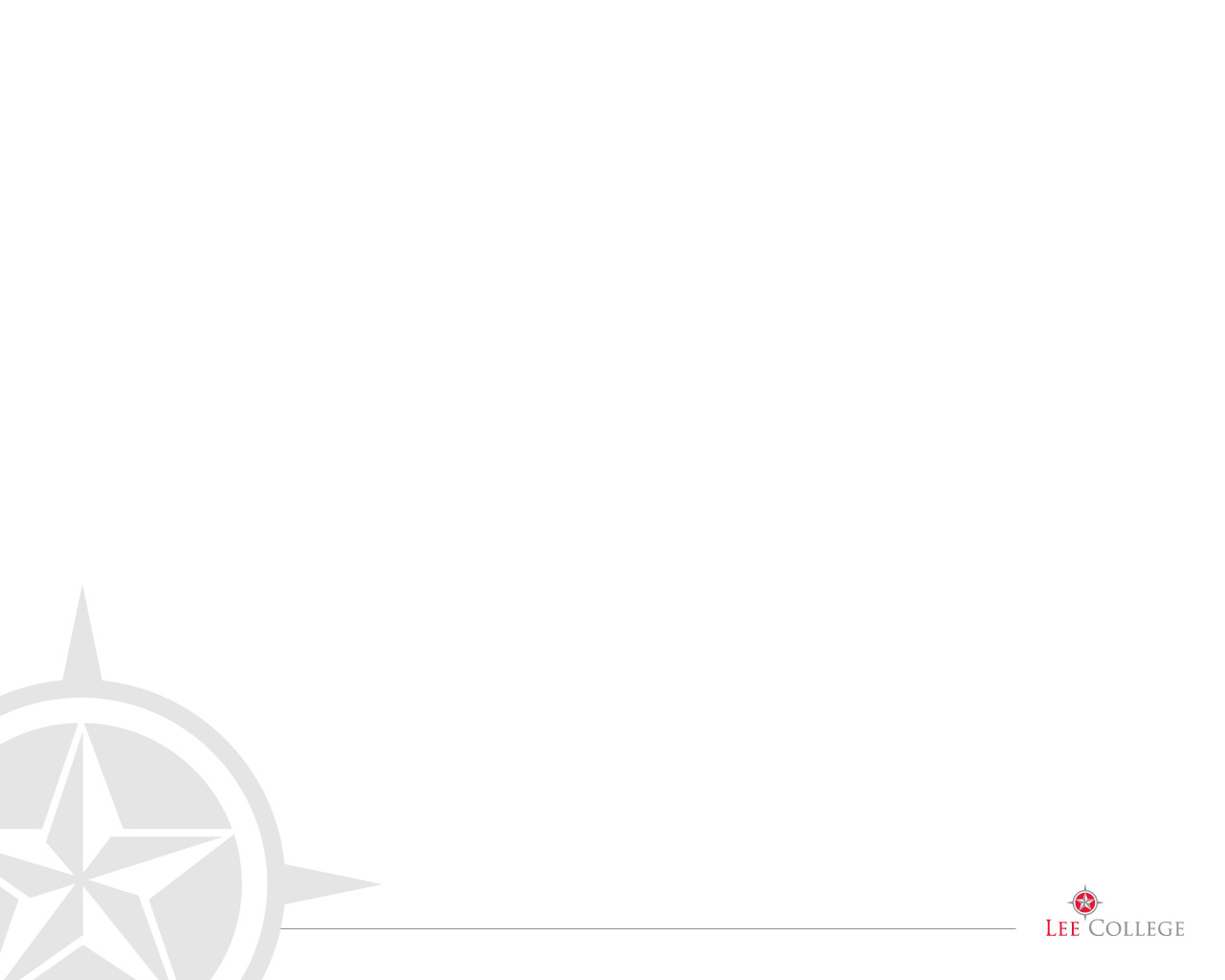 55 Webinars
Training Team Included
Librarians – QM TOC
LMS Administrator
Advising Team – QM TOC
33 Lee College Teaching Online Certification Cohorts
Training Team Included
14 Quality Matters Teaching Online Certified Faculty
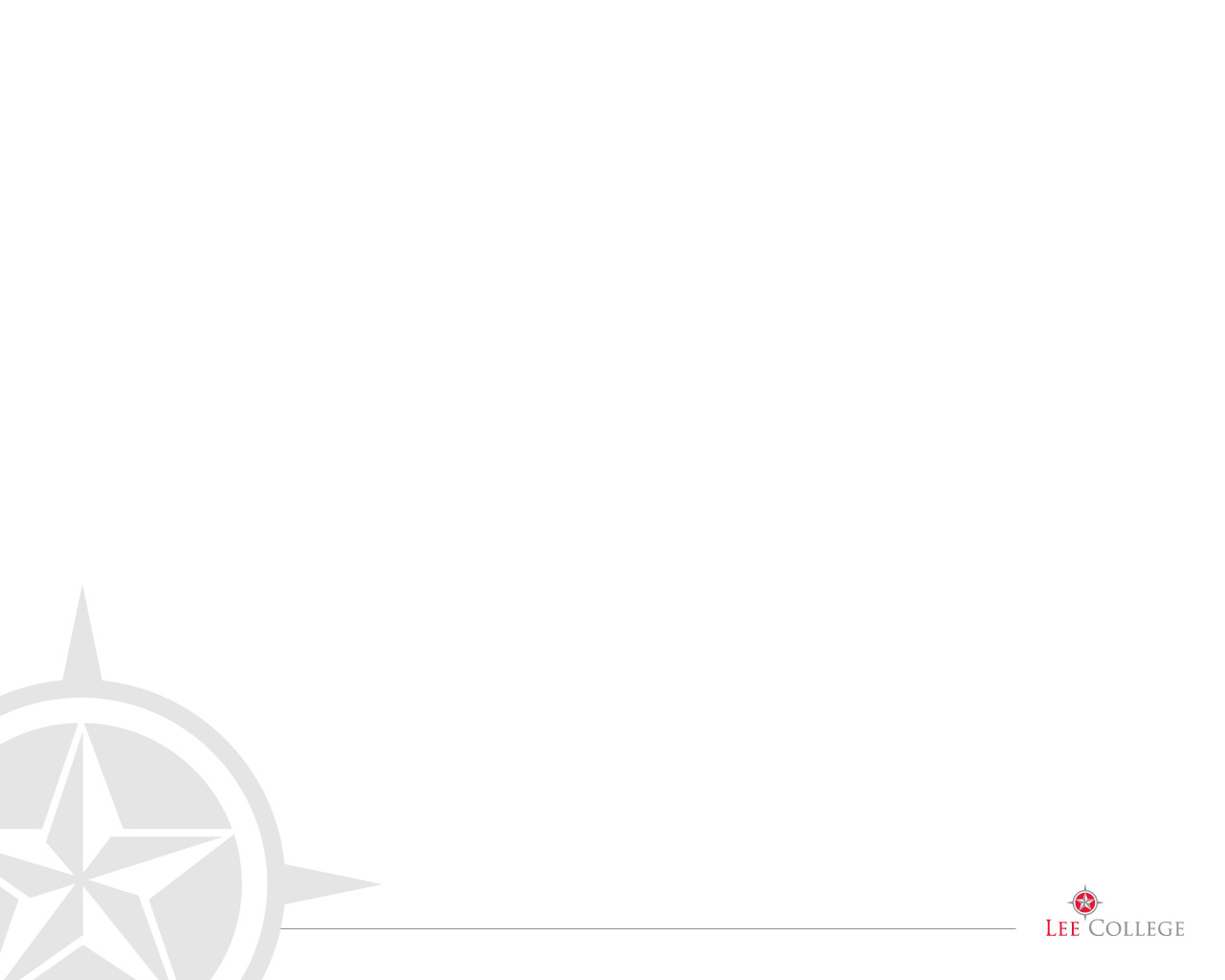 YouTube Channel
TOC Facilitator Training
Applying the QM Rubric
Quality Matters Peer Reviewer Course
Instructional Designers Join the Team September 2020
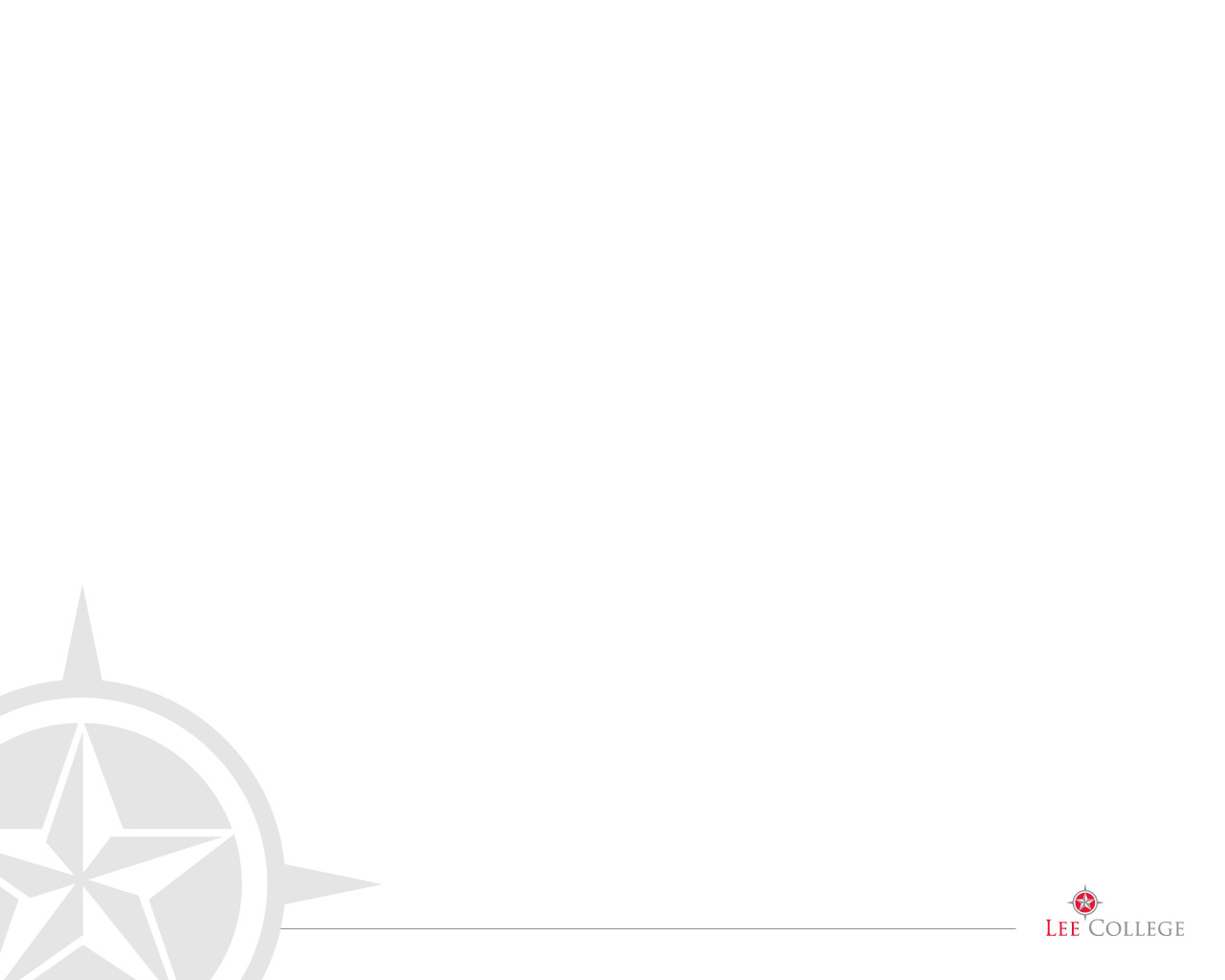 Cohort 34 begins October 26th
Building relationship between faculty and new IDs
Continuing individual support for faculty
Significant administrative support for Distance Education
Faculty Professional Development Task Force
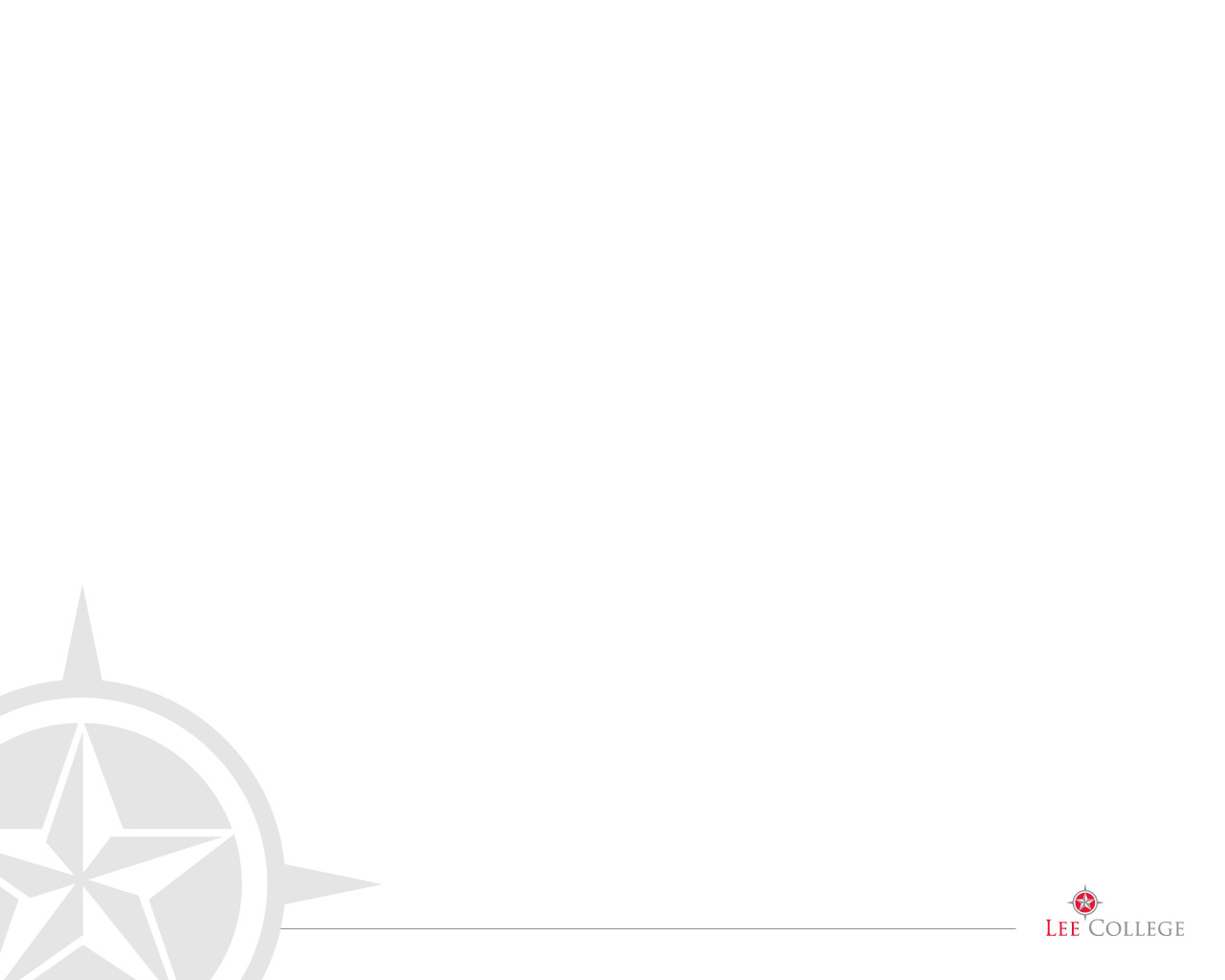 5th Cohort of Quality Matters TOC faculty - Spring 2021
Team of 12+ Peer Reviewers
Internal Peer Review Process
Piloting Online at Huntsville
Ongoing professional development webinars 
All Lee College teaching faculty must have an internal or nationally recognized Teaching Online Certification
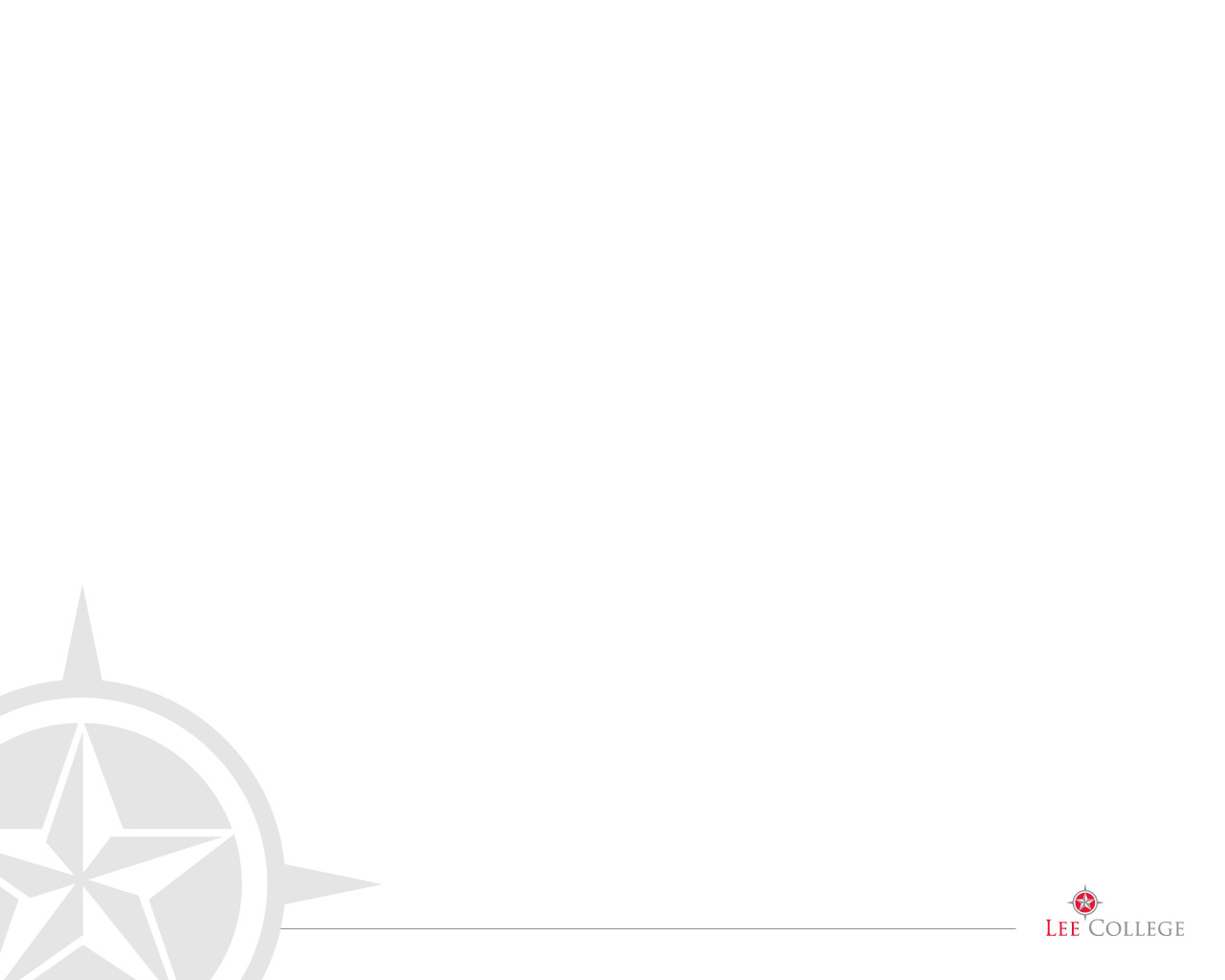 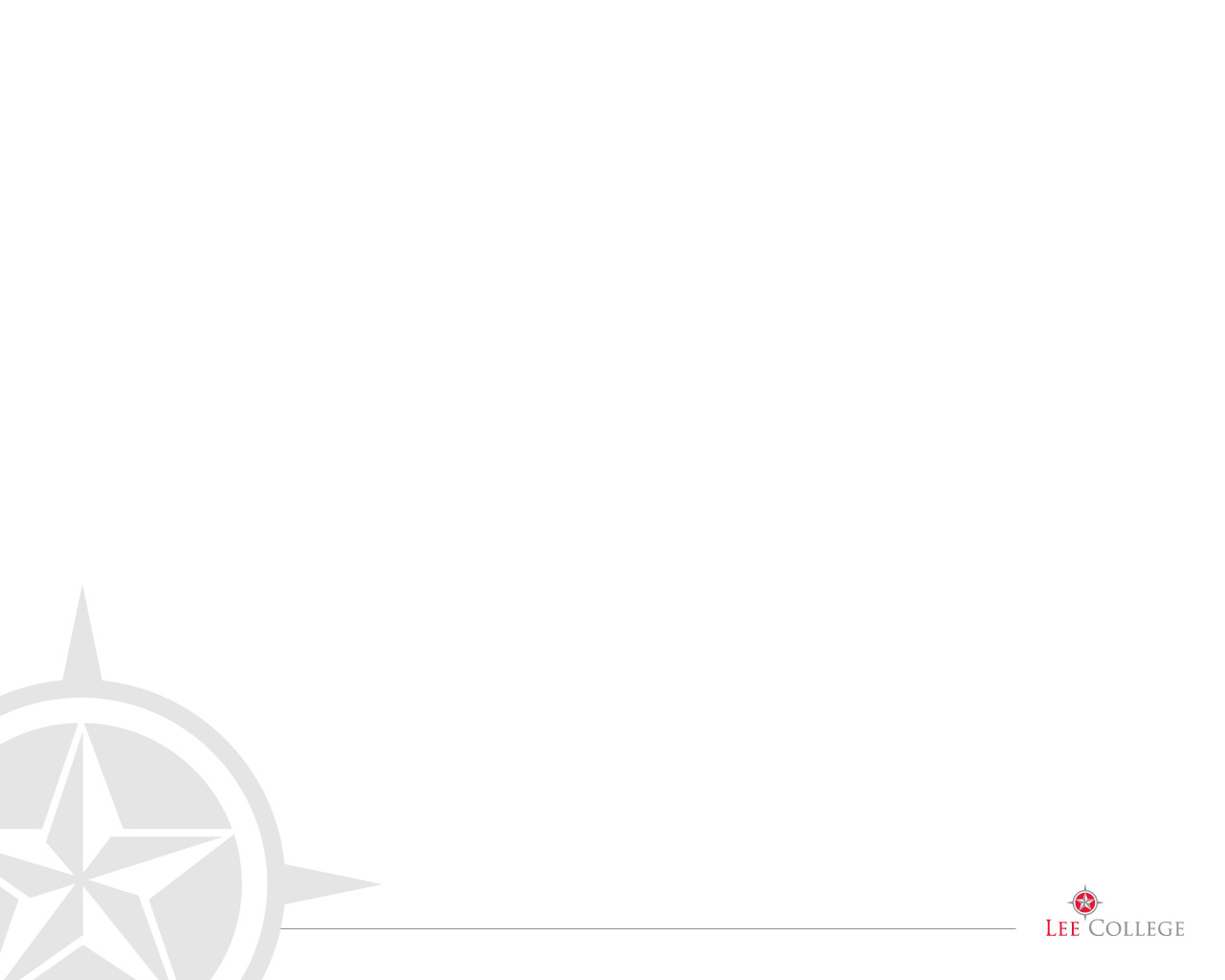 Channell Cook, M.S., M.S.Faculty and Community of Online Learning and Teaching Coordinatorccook@lee.edu 
Laura Lane-Worley, PhD, LMSW, M.Ed.Faculty and Distance Education Coordinatorllaneworley@lee.edu